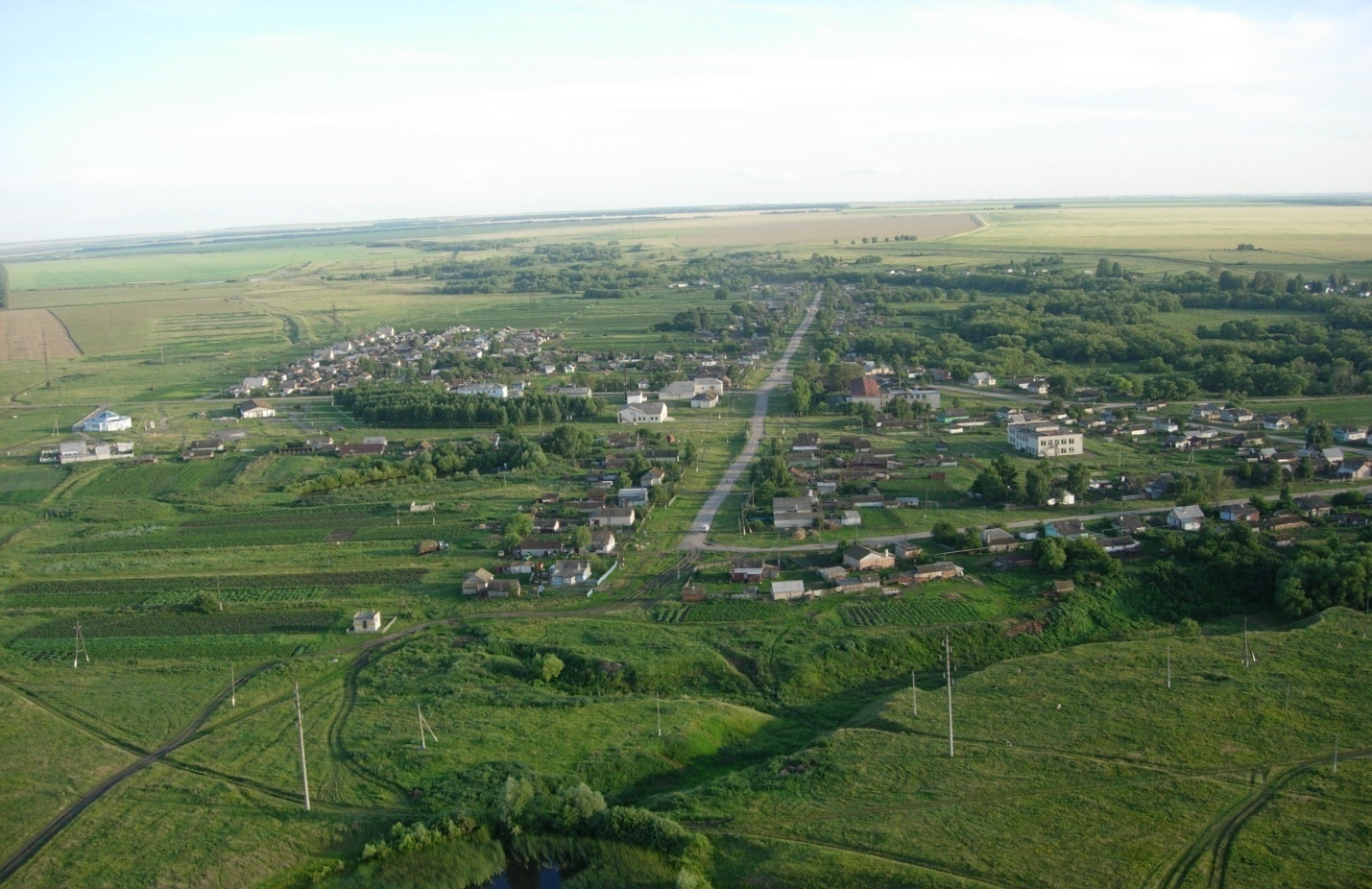 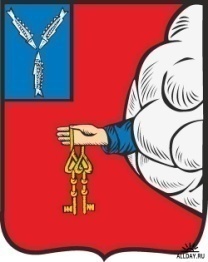 БЮДЖЕТ ДЛЯ ГРАЖДАН
ПОДГОТОВЛЕН НА ОСНОВАНИИ РЕШЕНИЯ СОВЕТА ДЕПУТАТОВ НОВОЗАХАРКИНСКОГО МУНИЦИПАЛЬНОГО ОБРАЗОВАНИЯ
«ОБ УТВЕРЖДЕНИИ ГОДОВОГО ОТЧЕТА ОБ ИСПОЛНЕНИИ БЮДЖЕТА НОВОЗАХАРКИНСКОГО 
МУНИЦИПАЛЬНОГО ОБРАЗОВАНИЯ 
ПЕТРОВСКОГО МУНИЦИПАЛЬНОГО РАЙОНА
САРАТОВСКОЙ ОБЛАСТИ 
ЗА 2024 ГОД»
ЧТО ТАКОЕ ИСПОЛНЕНИЕ БЮДЖЕТА ?
Исполнение бюджета – это процесс сбора и учета доходов
 и  осуществление расходов на основе сводной бюджетной  росписи и  
кассового плана , который начинается с момента утверждения решения о 
бюджете законодательным (представительным) органом муниципального  образования и продолжается в течение финансового года.
Основные этапы исполнения бюджета:
 исполнение бюджета по доходам  (обеспечение полного и своевременного  поступления в 
бюджет налогов, сборов, доходов от использования имущества и  других обязательных платежей, в соответствии с утвержденными бюджетными назначениями);

 исполнение бюджета по расходам  (обеспечение последовательного  финансирования 
мероприятий, предусмотренных решением о бюджете, в пределах  утвержденных сумм с целью  исполнения принятых муниципальным образованием расходных обязательств).

Составление и утверждение отчета об исполнении бюджета является важной формой
контроля за исполнением бюджета. 

Годовой отчет об исполнении бюджета Новозахаркинского муниципального образования за 2024 год предоставляется в Совет депутатов Новозахаркинского муниципального образования. По результатам рассмотрения отчета депутаты принимают решение  о его утверждении либо отклонении.
ОСНОВНЫЕ ПАРАМЕТРЫ БЮДЖЕТА НОВОЗАХАРКИНСКОГО МУНИЦИПАЛЬНОГО ОБРАЗОВАНИЯ
ДОХОДЫ  БЮДЖЕТА НОВОЗАХАРКИНСКОГО МУНИЦИПАЛЬНОГО ОБРАЗОВАНИЯ ЗА 2024 ГОД (%)
Налоговые доходы (тыс. руб.)
Неналоговые доходы (тыс. руб.)
Исполнение бюджета Новозахаркинского  МО за 2024 год по доходам составило 25 380,0 тыс.рублей (122,0% от уточненных бюджетных назначений). Собственные доходы бюджета исполнены на 141,9%, при плановых назначениях  10 916,9 тыс.рублей поступило 15 492,9 тыс.рублей. 
   Налоговые доходы . Поступление  налога на доходы физических лиц равно  4 702,1тыс. рублей, годовой план выполнен на 219,8 %. Акцизов зачислено 4 337,3 тыс. рублей. Годовой план выполнен на 115,5%. Единого сельскохозяйственного налога поступило 768,3 тыс. рублей. План выполнен на 100,0%. В 2024 году  зачислено налога на имущество физических лиц в сумме 659,8 тыс. рублей.  План выполнен  на 141,3%. Исполнение по земельному  налогу составило 4 894,7 тыс. рублей. Годовой план выполнен на 133,9%. Госпошлины зачислено 2,0 тыс. рублей. План выполнен на 100%. 
   Неналоговые доходы .   Сумма поступивших  в 2024 году доходов составила 128,7 тыс. рублей, в том числе: арендная плата за земли  - 7,4 тыс. рублей, доходы от сдачи в аренду имущества – 26,3 тыс. рублей и инициативные платежи – 95,0 тыс. рублей.
   По состоянию на 1 января 2025 года имеется недоимка в бюджет муниципального образования в сумме 1 020,1тыс. рублей. По сравнению с данными на 1 января 2024 года  она уменьшилась на 285,7 тыс. рублей. В разрезе налогов недоимка составляет: по налогу на доходы физических лиц 106,9 тыс. рублей, по  налогу на имущество физических лиц 124,7 тыс. рублей и  по земельному налогу 788,5 тыс. рублей.
    Безвозмездные поступления от других бюджетов бюджетной системы Российской Федерации за 2024 год составили 9 887,1 тыс. рублей, в том числе:
      - дотация на выравнивание бюджетной обеспеченности поселений – 174,6 тыс. рублей;
      - субвенции бюджетам сельских поселений на осуществление первичного воинского учета на территориях, где   отсутствуют военные комиссариаты – 347,5 тыс. рублей; 
      - субсидия  на реализацию инициативного проекта – 1 400,0 тыс. рублей «Ремонт водопроводной сети в с. Озерки»;
      - субсидия на осуществление дорожной деятельности в отношении автомобильных дорог общего пользования местного значения за счет средств областного дорожного фонда – 7 965,0 тыс. рублей.
РАСХОДЫ  БЮДЖЕТА НОВОЗАХАРКИНСКОГО МУНИЦИПАЛЬНОГО ОБРАЗОВАНИЯ                                                                ПО РАЗДЕЛАМ                                          (тыс. руб.)
СТРУКТУРА РАСХОДОВ БЮДЖЕТА НОВОЗАХАРКИНСКОГО МУНИЦИПАЛЬНОГО ОБРАЗОВАНИЯ ЗА 2024 ГОД (%)
Муниципальные программы
МЕЖБЮДЖЕТНЫЕ ТРАНСФЕРТЫ НА ВЫПОЛНЕНИЕ ПЕРЕДАННЫХ ПОЛНОМОЧИЙ В БЮДЖЕТ ПЕТРОВСКОГО МУНИЦИПАЛЬНОГО РАЙОНА ЗА 2024  ГОД
КОНТАКТНАЯ ИНФОРМАЦИЯ
Администрация Новозахаркинского муниципального образования
Адрес: 412 534 Саратовская область  Петровский район с.Новозахаркино, ул.Советская, д. 2.

Телефон: 8(845 55) 51-6-41
                 8(845 55) 51-6-42

E-mail: admzach@rambler.ru